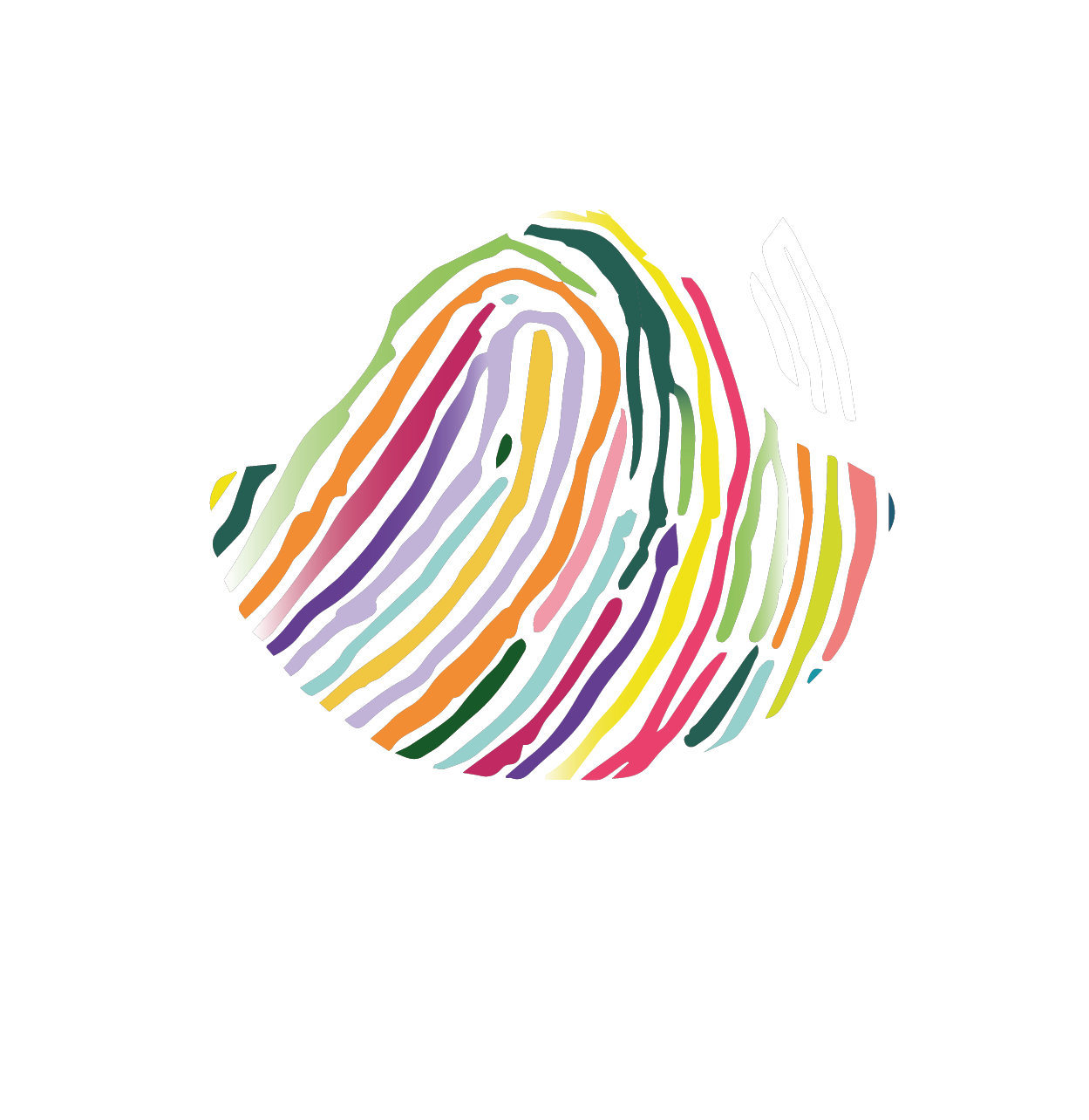 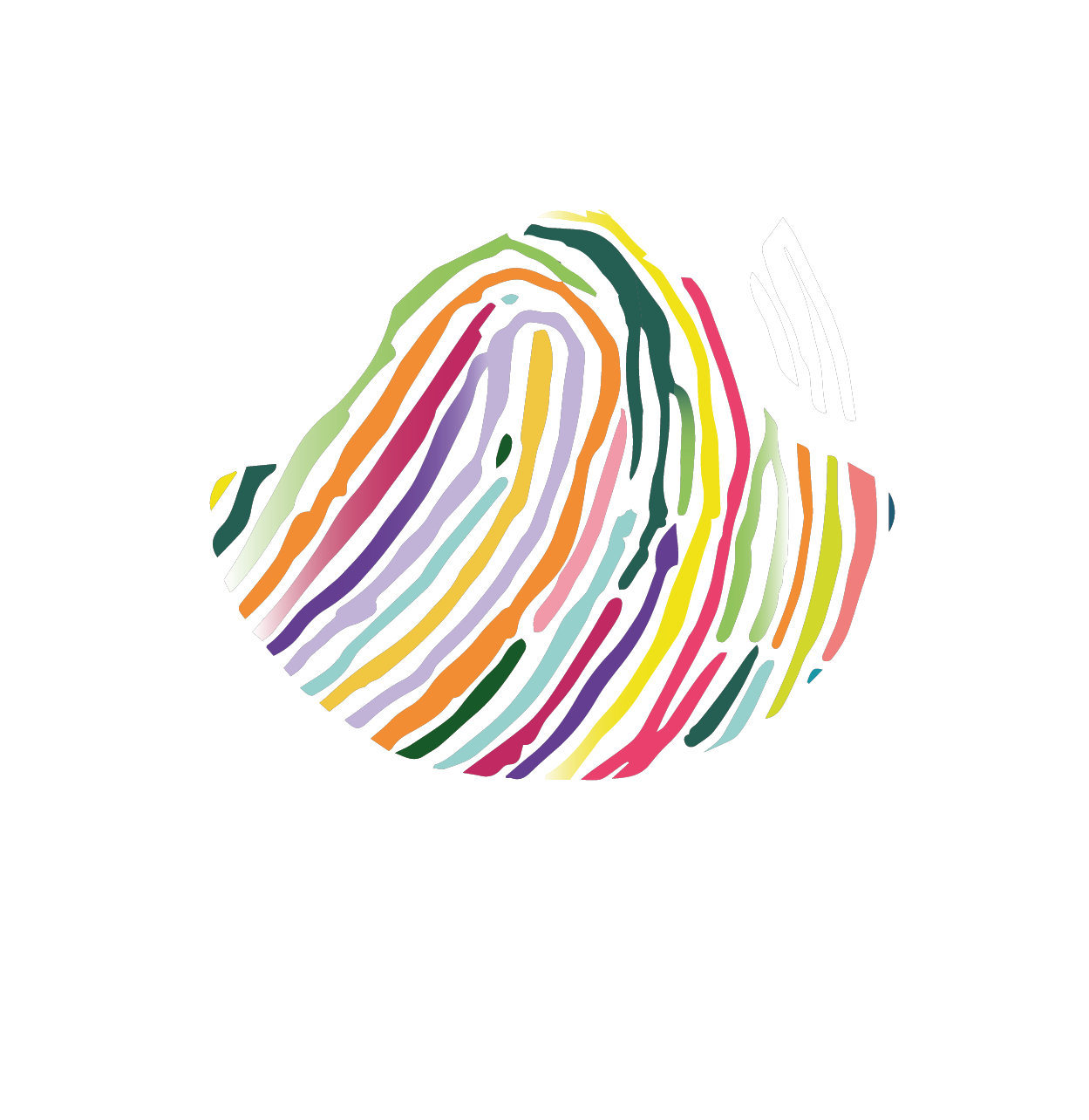 La peur 
N’évite pas
le danger !
La peur de faire, 
ou de passer à l'action »

sentiment d'appréhension ou d'angoisse face à l'idée de prendre des décisions, d'entreprendre, de s'engager.
Cette émotion se manifeste régulièrement dans divers aspects 
de votre vie, que ce soit :
au travail, 
dans vos relations personnelles, 
Lors de vos activités quotidiennes 
Lors de vos activités ludiques 
& sportives.
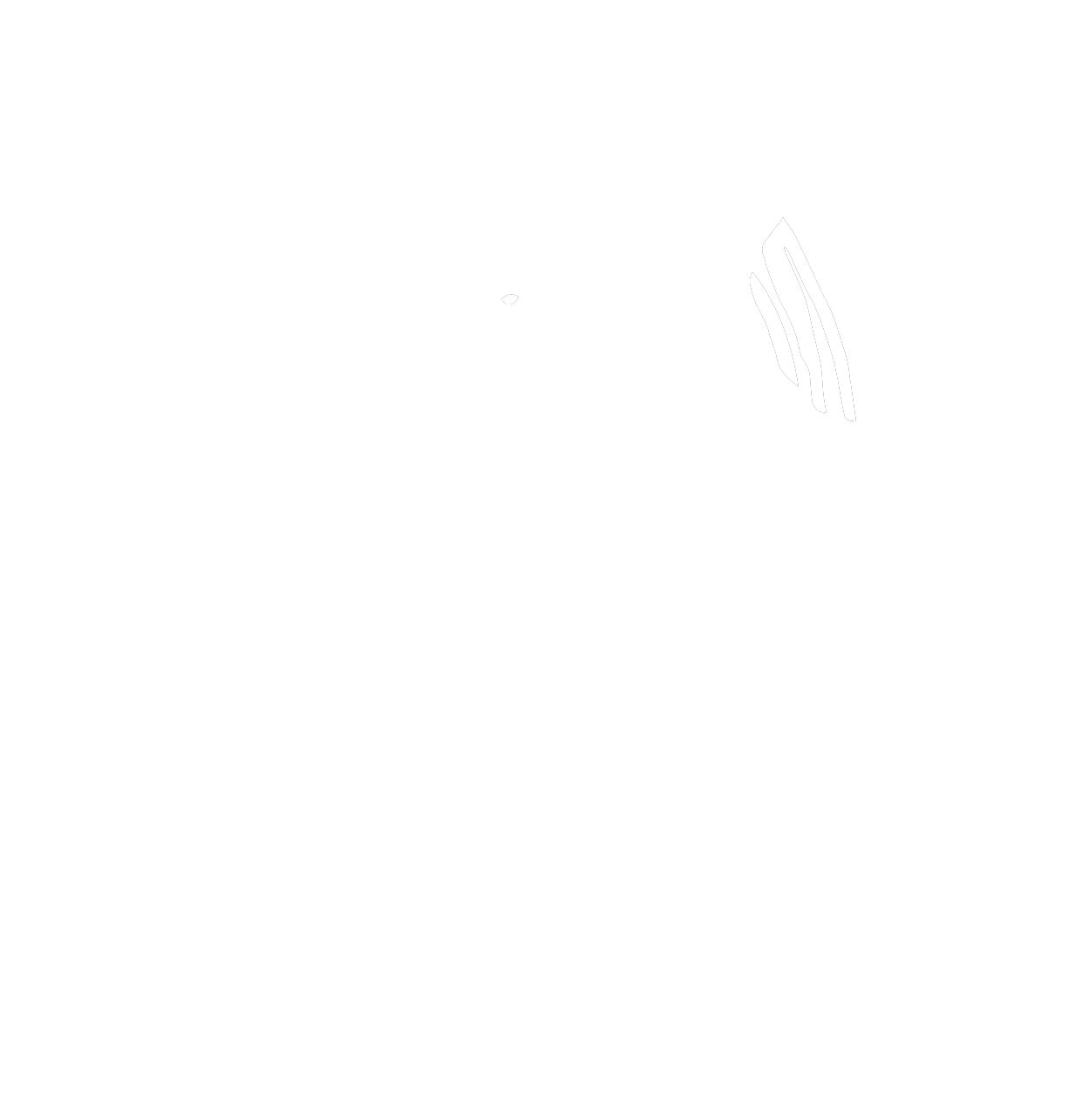 La peur d'agir vous empêche : d'avancer sereinement de progresser de réaliser vos objectifsD’explorer de nouvelles opportunités
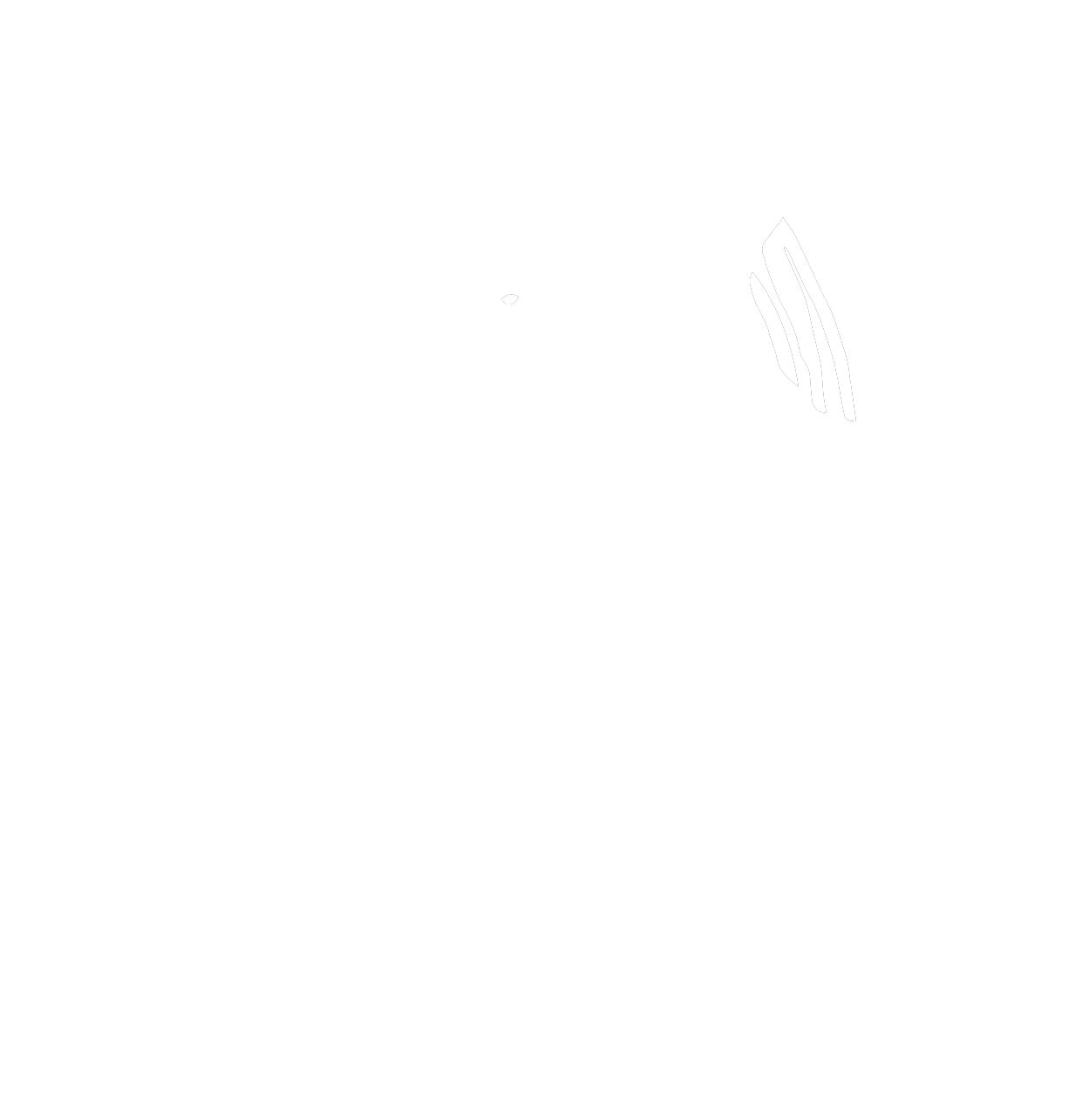 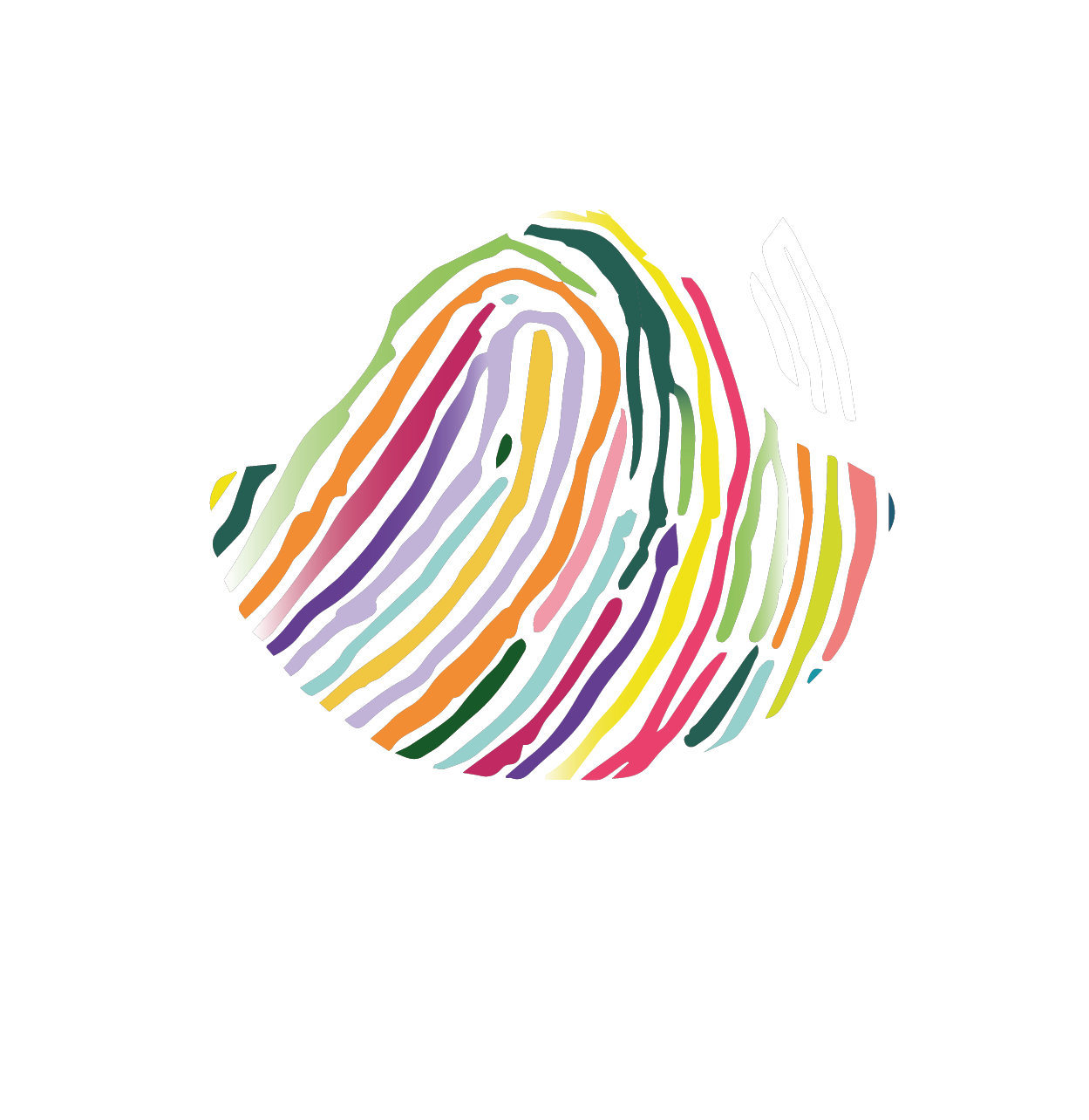 Trouvons l’ORIGINE 
de cette émotion 
&
des solutions pour l’ACCUEILLIR & en faire votre FORCE
LA PEUR

ÉMOTION PRIMITIVE 
& 
FONTAMENTALES DE L’ÊTRE HUMAIN
Profondément enracinée dans notre instinct de survie, la peur est bien souvent associée à des sensations physiologiques & physiques très désagréables, et pourtant elle joue un rôle crucial dans notre existence !
Elle nous avertit des dangers, nous pousse  à agir rapidement face à des menaces.
Si elle est reconnue, appréhendée et utilisée à bon escient la peur nous aide quand nous avons besoin d’agir pour nous surpasser, sortir de notre zone de confort, explorer le monde.
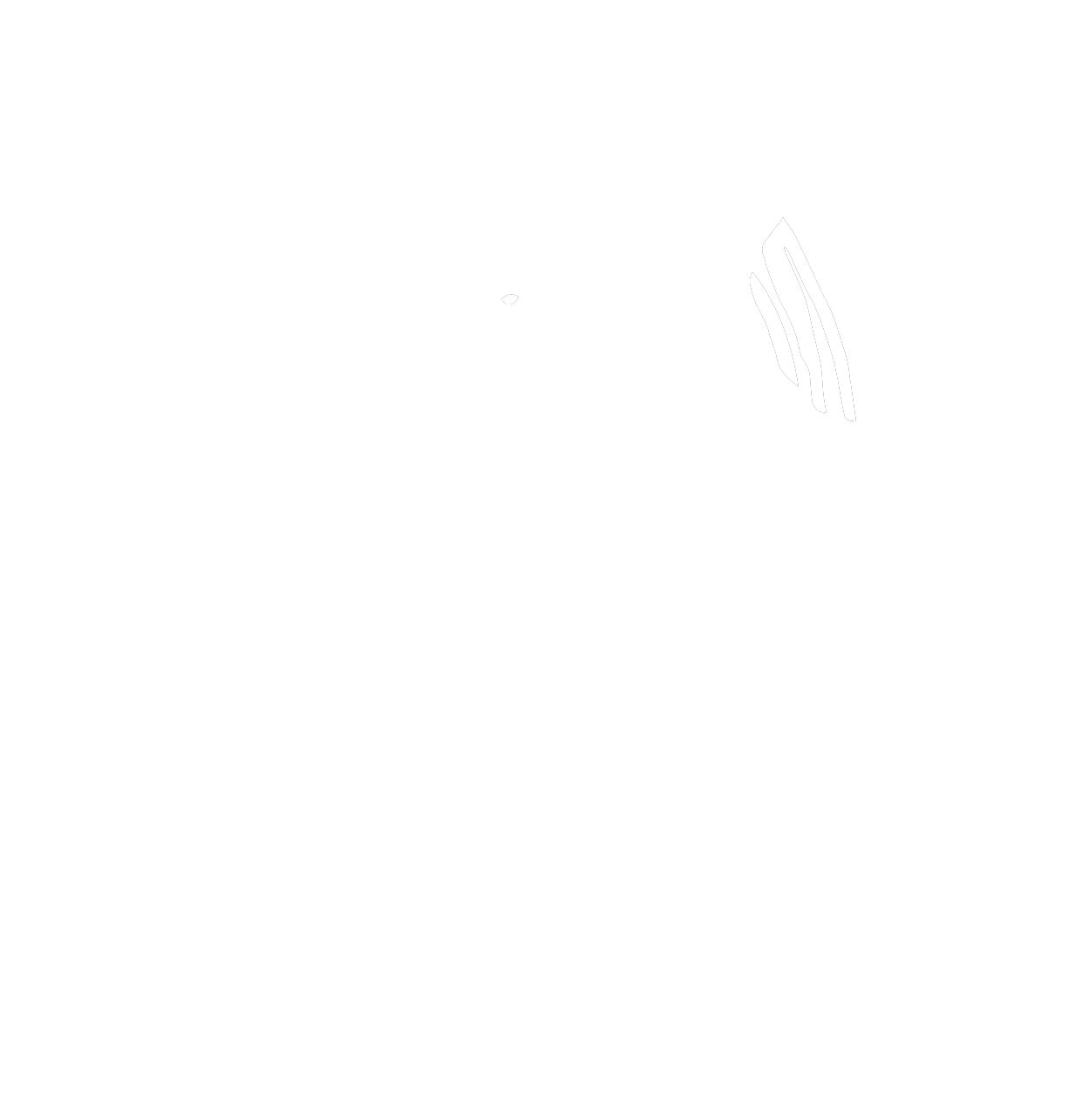 Quelle est l'origine 
de cette émotion ?
Elle est le résultat de plusieurs facteurs …🥴 La crainte de l'échec :La peur de ne pas réussir ou l'idée que l’on pourrait échouer tétanise.


👌🏼 Le perfectionnisme :Avoir des attentes extrêmement élevées peut induire une peur de ne pas être à la hauteur pour atteindre ce niveau si élevé que nous avons nous même érigé.


👬👫 Le jugement d'autrui, le regard de la société sur votre vie :
L'origine plus profonde peut venir d'un manque de confiance et d'estime de soi acquis et ancré face aux analyses et critiques acerbes reçues précédemment ou potentielles.🔂 l’enfance, les évènements  passés :Notre éducation, l’environnement familial toxique ou humiliant, des expériences négatives antérieures, des évènements vécus comme des échecs, des résultats insatisfaisants par rapport à vos objectifs, vos envies.
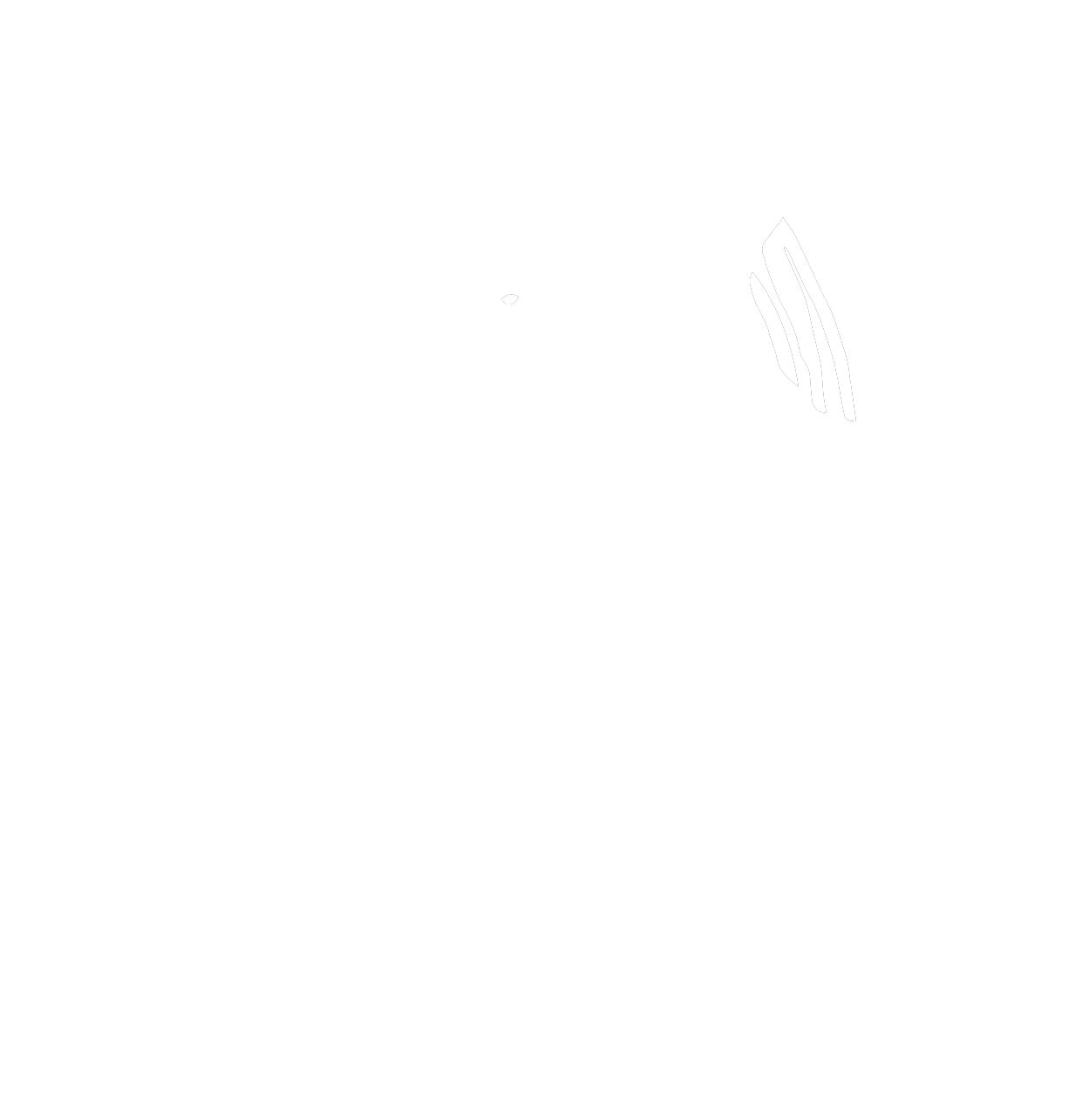 🤔 Comment surmonter une émotion de Peur ?
ÉTAPE 1
Prendre conscience des origines de cette émotion : 		- depuis quand ?		- que s’est-il passé ?		- avec qui ?		- pourquoi ?
ÉTAPE 2
Accueillir l’origine, la comprendre, se pardonner et prendre les décisions qui s’imposent pour que ces situations ne se reproduisent plus
ÉTAPE 3
Diviser votre tâche ou votre projet en petites étapes :
Le projet vous paraîtra moins insurmontable et l’action sera moins intimidante. Concentrez-vous sur une étape à la fois.
ÉTAPE 4
Programmer l'échec comme une possibilité : Reconnaître que l'échec fait partie du processus d'apprentissage et de progression peut vous aider à réduire votre émotion de la Peur. 
Chaque échec est une opportunité d'apprendre et de s'améliorer, une étape importante comme une marche d’escalier pour arriver à l’étage supérieur.Trouver des points positifs à un échec éventuel et les causes.
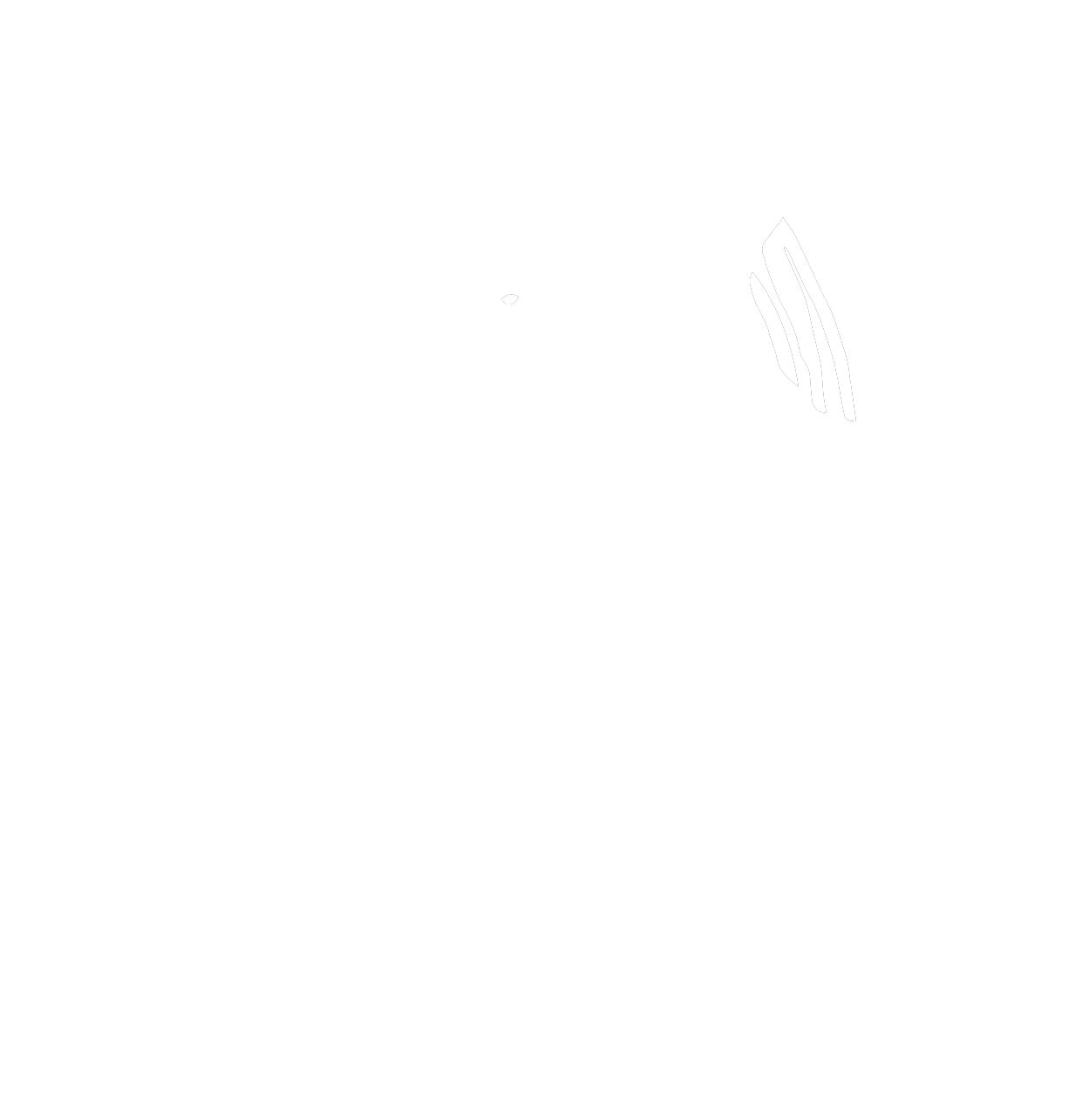 Les étapes suivantes ?
Travailler sur votre estime de soi :
Se faire accompagner, que ce soit par le biais de la thérapie, du coaching, des affirmations positives ou de la préparation mentale.

Envisagez le succès :
Imaginer les résultats positifs de l'action peut vous motiver à passer à l'acte. 

Pratiquer la visualisation :
La visualisation peut également aider à réduire votre anxiété en créant une image mentale du succès.

S'entourer d'un environnement  bienveillant :
Parler de vos peurs avec vos amis, vos proches, ou un thérapeute du bien-être qui vous encourageront et qui vous comprendront.
Trouver du réconfort et des personnes bienveillantes peut vous aider à trouver la force de passer à l'action.
Parfois il vous faudra prendre de la distance avec certaines personnes toxiques pour vous libérer de vos peurs apprises à leurs contacts.
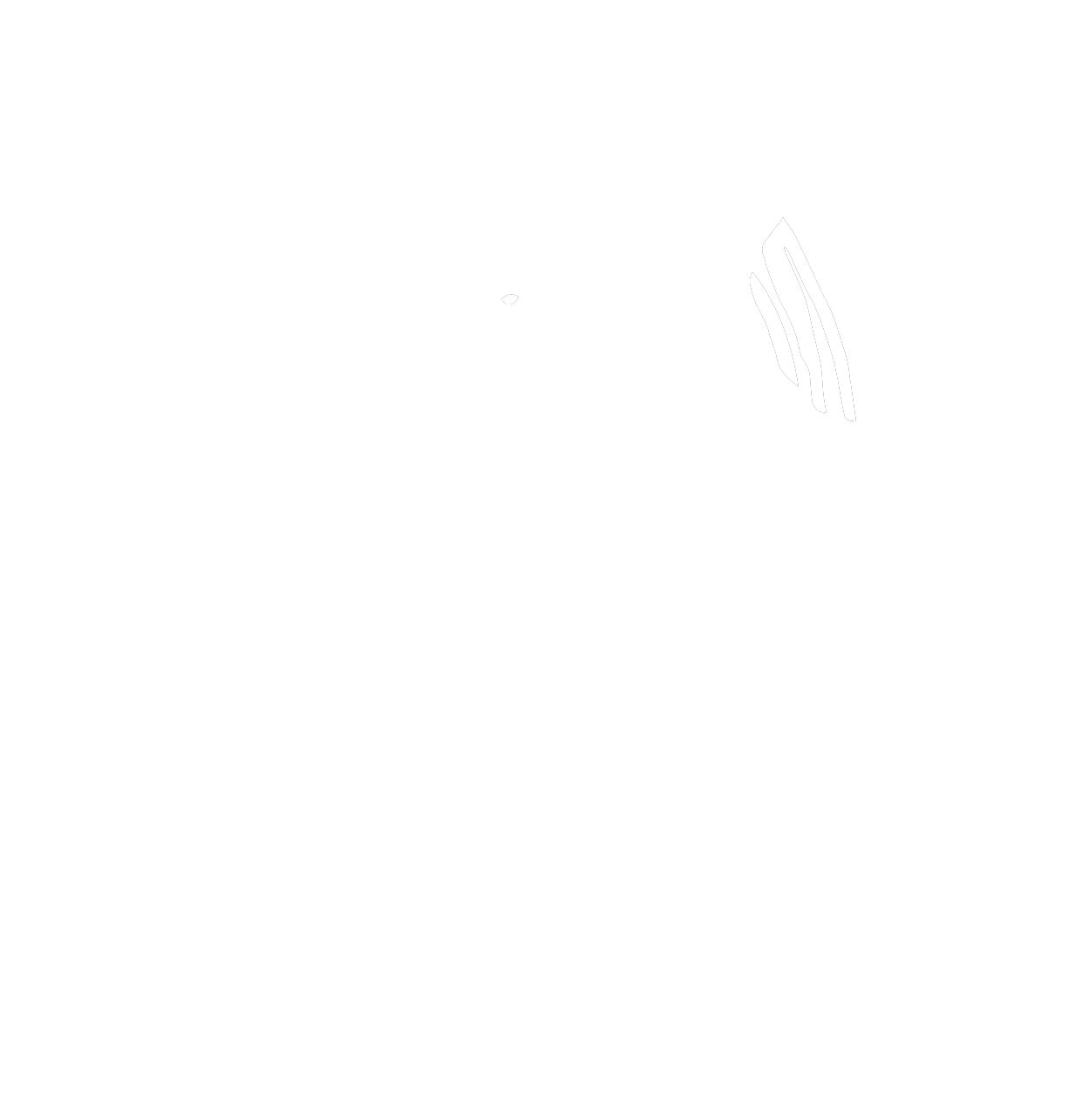 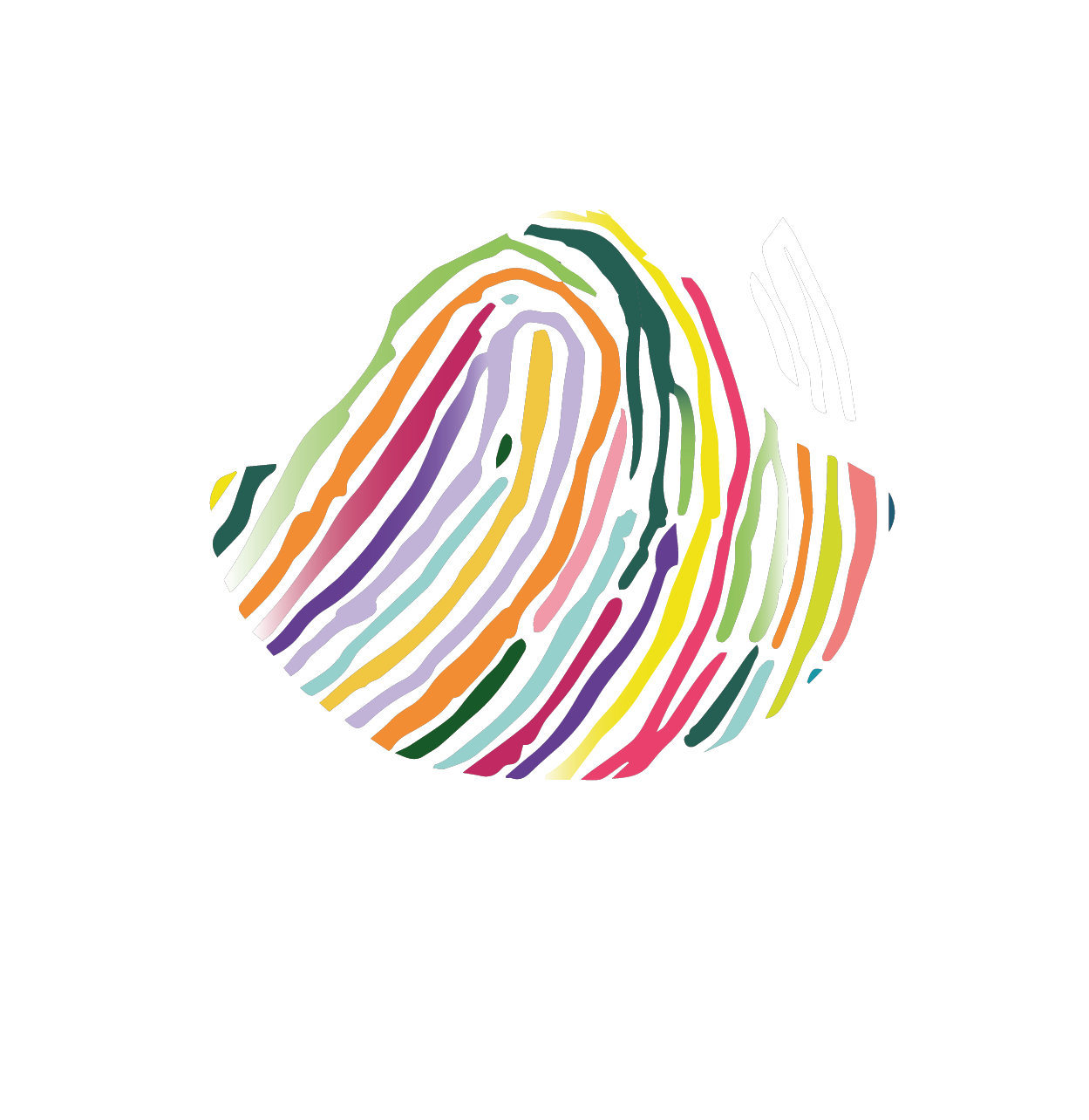 Likez
Commentez 
Abonnez-vous
Enregistrez
Partagez
Contactez-moi 
pour un Bilan ou un accompagnement
07 77 67 64 67
emautions388@gmail.com